La prevención del tromboembolismo venoso en pacientes quirúrgicos, hospitalizados y viajeros de larga distancia en América Latina
Kit de Diapositivas Educativas 
Sociedad Americana de Hematologia – ASH | 2022
Autores: Mario Luis Tejerina Valle, MD,  Caja Petrolera de Salud - Bolivia
Juan Carlos Serrano Casas, MD, Universidad Central de Venezuela- Unidad Hematologica Especializada
Guías 2022 para la prevención del tromboembolismo venoso en pacientes quirúrgicos, hospitalizados y viajeros de larga distancia en América Latina
Ignacio Neumann, Ariel Izcovich, Ricardo Aguilar, Guillermo León Basantes, Patricia Casais, Cecilia Colorio, Cecilia Guillermo, Pedro Garcia Lazaro, Jaime Pereira, Luis Meillon, Suely Meireles Rezende, Juan Carlos Serrano, Mario Luis Tejerina Valle, Felipe Vera, Lorena Karzulovic, Gabriel Rada, Holger Schunemann. 





Neumann I, Izcovich A, Aguilar R, et al. ASH, ABHH, ACHO, Grupo CAHT, Grupo CLAHT, SAH, SBHH, SHU, SOCHIHEM, SOMETH, Sociedad Panameña de Hematología, SPH, and SVH 2022 guidelines for prevention of venous thromboembolism in surgical and medical patients and long-distance travelers in Latin America. Blood Adv. doi: 10.1182/bloodadvances.2021006482.
Latin American ADOLOPMENT project
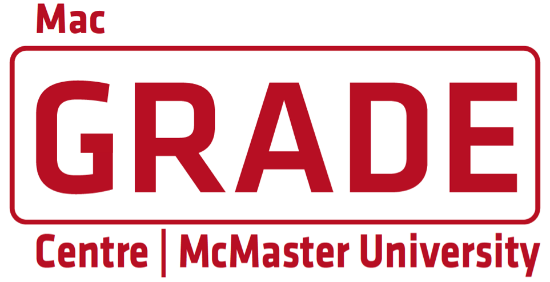 The Latin American ADOLOPMENT project is a pilot collaborative effort of the following institutions
Sociedad Argentina de Hematología (SAH) Cecilia Colorio, MD 
Sociedad Boliviana de Hematología y Hemoterapia (SBHH) Mario Luis Tejerina Valle, MD 
Associação Brasileira de Hematologia, Hemoterapia e Terapia Celular (ABHH) Suely Meireles Rezende, MD PhD
Sociedad Chilena de Hematología Jaime Pereira, MD 
Sociedad Peruana de Hematología (SPH) Pedro García Lázaro, MD 
Sociedad de Hematología del Uruguay (SHU) Cecilia Guillermo, MD
Sociedad Venezolana de Hematología (SVH) Juan Carlos Serrano, MD 
Grupo Cooperativo Latinoamericano de Hemostasis y Trombosis (CLAHT) Patricia Casais, MD 
Asociación Mexicana de Hematología Luis Meillon MD
Asociación Colombiana de Hematología y Oncología  Guillermo Basantes MD
American Society of Hematology
MacGRADE Center
GRADE-ADOLOPMENT es un método explícito y sistemático para adoptar, adaptar o desarrollar recomendaciones basadas en evidencia a partir de la recomendación existente desarrollada con el enfoque GRADE.
GRADE Evidence to Decision frameworks for adoption, adaptation, and de novo development of trustworthy recommendations: GRADE-ADOLOPMENT¨ (J Clin Epidemiol. 2017 Jan; 81:101-110).
Guías de práctica clínica de ASH sobre ETV
Prevención de TEV en pacientes quirúrgicos hospitalizados
Prevención de TEV en pacientes médicos hospitalizados
Tratamiento de la TEV aguda (TVP y EP)
Manejo óptimo de la terapia de anticoagulación
Prevención y tratamiento de la TEV en pacientes con cáncer
Trombocitopenia inducida por heparina (HIT)
Trombofilia
TEV pediátrico
TEV en el contexto del embarazo
Diagnóstico de TEV
¿Como se desarrollaron las guías ASH?
CONFORMACION DEL PANEL
Cada panel se formó siguiendo criterios clave:
Equilibrio en experiencia (incluidas disciplinas más allá de la hematología y pacientes)
Atención a la minimización y gestión de COI
SINTESIS DE EVIDENCIAS
Análisis de la evidencia de cada pregunta PICO x revisión sistemática de efectos: 
Efectos deseables e indeseables
Uso de recursos
Factibilidad
Aceptabilidad
Accesibilidad
Valores y preferencias del paciente
PREGUNTAS CLÍNICAS
10 a 20 preguntas clínicamente relevantes generadas en formato PICO (población, intervención, comparación y outcome)
REDACCION DE RECOMENDACIONES 
Recomendaciones hechas por miembros del panel basados en evidencia de todos los factores
EJEMPLO DE PREGUNTA PICO
En pacientes sometidos a procedimientos neuroquirúrgicos mayores, ¿debemos utilizar
tromboprofilaxis?
¿Como los pacientes y médicos deben usar estas guías?
Objetivos Generales
Establecer modelos  de Tromboprofilaxis en pacientes Quirúrgicos en términos  de indicación, tipo de profilaxis, fase de inicio  y tiempo de profilaxis.
Evaluación en el uso de Profilaxis anti trombótica en pacientes médicos con indicación, tipo de agente farmacológico, papel de la profiliaxis mecánica, duración de la profilaxis
Orientación Tromboprofilaxis  en viajeros de corta y larga distancia
Cuales son los aspectos  relevantes en este capitulo?
En cirugia
TEV post Quirurgico puede ocurrir a menudo al egreso y puede causar hasta 50.000  muertes al año en Estados Unidos
La Cirugía causa el  25 % de los TEV en la comunidad, incluso con las estrategias de profilaxis actuales, con riesgo  variable según procedimiento (ejem Ortopedia, neurocirugía, CCV)
En Cirugía Modalidades principales para la prevención del TEV postoperatorios
Profilaxis farmacológica
Anticoagulantes  (HBPM, HNF,ACOD, antagonistas de la vitamina K)
Agentes antiplaquetarios (AAS)
Profilaxis mecánica
Medias de compresión graduada
Dispositivos de compresión neumática intermitente
filtros IVC
¿Que desenlace clínico fue mas relevante para el panel en la toma de deciciones?
Menos enfasis en eventos de TVP   asintomáticos (detectados en estudios de despistaje)
Mortalidad
TEV Sintomático, EP, TVP proximalTVP severa distal
Sangrado mayor
Re -intervención
Si eventos sintomaticos no son distingibles de los asintomáticos, se debe realizar análisis por modelos clínicos para estimar casos de TEV que puedan requerir tratamiento.
[Speaker Notes: Major bleeding definitions varied across clinical studies.  For the purposes of this analysis, outcome events that met the definition of major bleeding for individual studies were applied.  The exception was that the need for a blood transfusion itself was not considered major bleeding unless other criteria for major bleeding were met. The definition of reoperation was not specific for reoperation caused by or related to major bleeding.]
Caso 1:  Abdomen Agudo Quirúrgico
Paciente masculino de 65 años de edad,  Perdida de peso de 10 kg, con cuadro de dolor  en fosa iliaca izquierda en la ultima semana, distension abdominal,  estreñimiento, vomitos. En estudio de  TAC de abdomen hay LOE en colon descendente. En colonoscopia  se indentifica Bx con Adenocarcinoma de Colon

Antecedentes:  Obesidad, HTA  con nefropatía leve
Medicación: Losartan 50 mg dia,  ASA 100 mg dia.
Idx:  Obstruccion Intestinal, Adenocarcinoma de Colon
Caprini  score muy alto riesgo
Cirugía  propuesta: 
Hemicolectomia de Colon Sigmoides, tiempo de cirugía  mas de 45 min
Considerando su condición clínica de Alto riesgo de Trombosis en cirugía de paciente oncológico ; ¿Cual seria su recomendación?
No daría Tromboprofilaxis
sola daría tromboprofiaxis mecanica 
Daria Tromboprofilaxis farmacológica 
Daria Tromboprofilaxis solo durante la hospitalización
Recomendaciones
¿Debe usarse profilaxis farmacológica o no debe usarse profilaxis farmacológica en pacientes en pacientes sometidos a una cirugía general?
Evidencia de baja calidad, por lo que el beneficio / daño es incierto. El panel también consideró :
El panel consideró en  casos  sometidos a cirugía mayor con riesgo promedio de sangrado, la profilaxis farmacológica o mecánica son alternativas razonables. Sin embargo, la profilaxis farmacológica será probablemente más fácil de implementar.
Los modelos clínicos (ejm Caprini) son de gran utilidad pero debe prevaler una cuidosa individualización de cada caso
En pacientes en pacientes sometidos a una cirugía general, el panel latinoamericano sugiere trombo profilaxis en vez de no trombo profilaxis. (recomendación condicional basada en certeza baja en la evidencia sobre los efectos ⨁⨁◯◯).
Calidad de Evidencia (GRADE): Bajo        Moderada       Fuerte
[Speaker Notes: El panel consideró que las consecuencias deseables del tratamiento domiciliario probablemente superan al tratamiento en el hospital. Probablemente, los pacientes más informados preferirían
tratamiento a domicilio. Sin embargo, algunos pacientes pueden sentirse más seguros si son admitidos en el hospital. Además, los pacientes en los que el seguimiento puede ser difícil o no pueden tener las instalaciones adecuadas probablemente estén mejor si reciben tratamiento en el hospital. Además, el tratamiento en el hogar puede no ser factible en algunos contextos debido al sistema de salud. limitaciones o restricciones de las pólizas de seguro.
Consideraciones de implementación
Aunque el tratamiento domiciliario probablemente sea apropiado para la mayoría de los pacientes, algunos pacientes pueden optar por un tratamiento hospitalario. Un enfoque de toma de decisiones compartida
La participación de una discusión con el paciente sobre los posibles beneficios, daños y costos de las alternativas puede ser una forma de implementar esta recomendación en
práctica.]
Caso 1:  Abdomen Agudo Quirúrgico  cont
El paciente fue llevado a cirugía exitosamente con sangrado de 200  cc, se halla en sus primeras horas del post operatorio, se  planea inicio de trombrofilaxia con enoxaparina, el grupo clínico  pregunta ¿cuándo  va hacer iniciada y por cuanto tiempo sera administrada?
Recomendaciones
En pacientes en los que se prefiere la trombo-profilaxis farmacológica, el panel latinoamericano sugiere profilaxis tardía (12 horas después de la cirugía), en vez de administración temprana (antes de la cirugía).
(Recomendación condicional basada, certeza muy baja en la evidencia sobre los efectos ⨁◯◯◯).
Evidencia de baja calidad, por lo que el beneficio / daño es incierto. El panel también consideró :
El momento de inicio debe evaluarse individualmente con el equipo quirúrgico, considerando los riesgos de tromboembolismo venoso y los riesgos de sangrado. 
Los pacientes que necesiten hospitalización por un periodo antes de la cirugía podrían beneficiarse de la profilaxis.
¿Debe administrarse profilaxis temprana o profilaxis tardía en pacientes en los que se prefiere la trombo-profilaxis farmacológica?
Calidad de Evidencia (GRADE): Bajo        Moderada       Fuerte
[Speaker Notes: El panel consideró que las consecuencias deseables del tratamiento domiciliario probablemente superan al tratamiento en el hospital. Probablemente, los pacientes más informados preferirían
tratamiento a domicilio. Sin embargo, algunos pacientes pueden sentirse más seguros si son admitidos en el hospital. Además, los pacientes en los que el seguimiento puede ser difícil o no pueden tener las instalaciones adecuadas probablemente estén mejor si reciben tratamiento en el hospital. Además, el tratamiento en el hogar puede no ser factible en algunos contextos debido al sistema de salud. limitaciones o restricciones de las pólizas de seguro.
Consideraciones de implementación
Aunque el tratamiento domiciliario probablemente sea apropiado para la mayoría de los pacientes, algunos pacientes pueden optar por un tratamiento hospitalario. Un enfoque de toma de decisiones compartida
La participación de una discusión con el paciente sobre los posibles beneficios, daños y costos de las alternativas puede ser una forma de implementar esta recomendación en
práctica.]
Justificación
Esta recomendación cambió de dirección. 
El panel original de la guía hizo una recomendación a favor de cualquiera de las alternativas: Administración temprana o profilaxis tardía. 
El panel latinoamericano consideró que para la mayoría de los pacientes sometidos a cirugía general, el riesgo de TEV antes del procedimiento era muy pequeño.
El uso de profilaxis temprana podría aumentar levemente el riesgo de sangrado durante la cirugía, agrega costos y puede ser poco práctico para los equipos quirúrgicos
¿Debe usarse un curso extendido o un curso estándar de profilaxis antitrombótica en
pacientes en los que se prefiere el uso de profilaxis farmacológica?
Recomendación 
En pacientes en los que se prefiere el uso de profilaxis farmacológica, el panel latinoamericano
sugiere un curso corto (7 a 10 días) de profilaxis en vez de un curso extendido (30 días) en
pacientes quirúrgicos en los cuales se prefiere la trombo-profilaxis. 
(recomendación condicional basada en certeza muy baja en la evidencia sobre los efectos ⨁◯◯◯).
Comentarios: 
En pacientes con un riesgo promedio de tromboembolismo, un curso corto de profilaxis será más que suficiente. Sin embargo, los pacientes con cáncer o que están siendo sometidos a cirugía ortopédica pueden beneficiarse de un curso extendido de trombo-profilaxis (4 semanas).
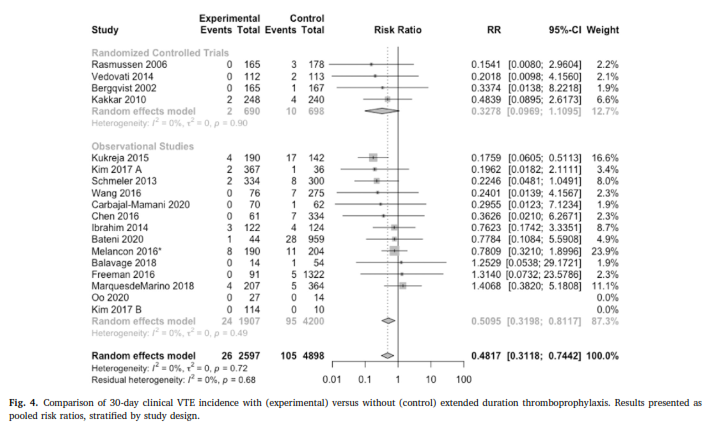 La tromboprofilaxis con HBPM extendida luego de cirugía mayor de cáncer abdominopélvico se asoció con una incidencia reducida de TEV clínico sin un aumento del sangrado clínicamente relevante.
Extended thromboprophylaxis following major abdominal/pelvic cancer-related surgery: A systematic review and meta-analysis of the literature  Knoll W, Fergusson N, Ivankovic V et al  Thrombosis Research 204 (2021) 114–122
Continuación caso 1
El paciente en luego de una semana de Tromboprofilaxia desarrolla hemorragia digestiva superior y se interrumpe la enoxaparina; ¿Que conducta adoptaría? 
Detendría toda tromboprofilaxia
Esperaría 5 días e reiniciaría tromboprofilaxia farmacológica
Usaría solo medias elásticas 
Usaría solo compresión neumática intermitente 
Usaría tanto medias elásticas como compresión neumática intermitente según sea la disponibilidad
¿Debe usarse profilaxis con compresión neumática o medias de compresión graduada en pacientes en los que se prefiere la trombo-profilaxis mecánica?
En pacientes en los que se prefiere la trombo-profilaxis mecánica, el panel latinoamericano sugiere dispositivos de compresión mecánica en vez de medias de compresión graduada (recomendación condicional basada certeza baja en la evidencia sobre los efectos ⨁⨁◯◯).
Comentarios
Los dispositivos de compresión neumática no están disponibles en todos los centros de salud en Latinoamérica. 
La diferencia entre dispositivos mecánicos y medias de compresión probablemente es pequeña; por lo tanto, las medias de compresión son una alternativa razonable para pacientes en quienes se prefiere profilaxis mecánica y haya limitación en la disponibilidad de dispositivos
Esta recomendación no cambió su dirección ni su fuerza.
Calidad de Evidencia (GRADE): Bajo        Moderada       Fuerte
Otras recomendaciones específicas
[Speaker Notes: Links to ETD Frameworks

Recommendation 14 (hip fracture repair)
https://guidelines.gradepro.org/profile/A10CDC06-B411-D572-959A-A8405E1373A1

Recommendation 15 (LMWH vs. UFH)
https://guidelines.gradepro.org/profile/80C377E5-E3C0-36CD-B646-C2532AB4D4B9

Recommendation 16 (major general surgery)
https://guidelines.gradepro.org/profile/3B5A5678-B1D9-4D60-8E1F-F3AD700132F8

Recommendation 17 (LMWH vs. UFH)
(https://guidelines.gradepro.org/profile/EF7ADEA0-49F1-7E89-A0DB-DE7A9E854A2B

Recommendation 18 (laparoscopic cholecystectomy)
https://guidelines.gradepro.org/profile/E753AE97-D04A-D35F-ABE1-F9CAB9461DD1

Recommendation 25 (cardiac and vascular surgery)
https://guidelines.gradepro.org/profile/D5319730-F947-FFB7-B1F7-D4E9E4697079]
Tromboprofilaxis en pacientes clínicos hospitalizados
Factores de riesgo de TEP en el hospital incluyen cancer, grupo etario avanzado, TEP previa, cateter central , immobilidad
La mitad  de los eventos de TEP ocurre en pacientes quirurgicos (24%) o clinicos críticos (22%)
40% de los pacientes  tienen 3 o más  factores de riesgo para TEP
Existe un riesgo aumentado  de thrombosis en pacientes clínicos que persiste 45 a 60 días despues del alta hospitalaria
Que pacientes tienen riesgo  de TEP en el hospital?
Risk Assessment Models (RAMs) pueden identificar a los pacientes de alto riesgo
Ejemplos: Padua, IMPROVE-VTE Scores
Estos RAMs  no son ampliamente validados para la toma de decisiones guiadas para la profilaxis
Spyropoulos Chest 2011
Leizorovicz Circulation 2004
[Speaker Notes: NOTES:
Over the last decade, several quantitative VTE risk assessment models (RAMs) were developed for medical inpatients 
The two most extensively studied are the empirically-derived Padua score and the database-derived IMPROVE score. 
Both have been externally validated and showed fair discrimination in identifying medical inpatients who are and are not at increased risk of VTE
However, they have not been extensively validated for guiding decisions about who should receive thromboprophylaxis in hospital]
Caso clinico 2:  Paciente Médico Hospitalizado
72 años masculino
Antecedentes médicos: EPOC, HTA, diabetes tipo 2, obesidad (indice [IMC] de 41 kg/m2), TEP provocado hace15 años (cirugía ortopédica menor)
Medicaciones:  metformina, amlodipina, losartan, broncodilatador 
Admitido: Servicio de Medicina con  diagnóstico de neumonia
Tratamiento: antibioticos, oxigenoterapia.
Se hospitaliza debido a importante compromiso de su estado general, con debilidad, disnea e inmovilidad. Indice Curbs mayor a 3 pts
Cuál de las siguientes opciones podría usted sugerir como tromboprofilaxis durante su internación hositalaria?

Heparina Bajo Peso Molecular (HBPM) o HNF
Anticoagulantes orales directos ( Rivaroxaban, or Apixaban)
Medias de compression graduada
Ninguna profilaxis  porque tiene de bajo riesgo de trombosis
Factores de riesgo para TEP en nuestro paciente
Recomendacion
¿Debe usarse heparina no fraccionada o heparina de bajo peso molecular en pacientes hospitalizados con enfermedades criticas o agudas, que requieren profilaxis farmacológica?
El panel latinoamericano sugiere el uso de cualquiera de estas dos opciones, heparina no fraccionada o heparina de bajo peso molecular (recomendación condicional basada en certeza baja en la evidencia sobre los efectos ⨁⨁◯◯).
Comentarios
La diferencia entre la heparina no fraccionada y la heparina de bajo peso molecular en eventos de trombosis venosa y sangrados,  es muy pequeña. 
La heparina no fraccionada puede ser una alternativa razonable en sitios donde el precio de la heparina de bajo peso molecular representa una barrera. 
En situaciones donde el acceso a la HBPM, no es un problema, esta  opción es  una alternativa más conveniente para los pacientes, médicos y proveedores de servicios
Esta recomendación cambió de dirección. El panel original hizo una recomendación condicional a favor de la HBPM, Pero el panel latinoamericano hizo una recomendación condicional a favor de cualquiera de los dos.
Calidad de Evidencia (GRADE): Bajo        Moderada       Fuerte
[Speaker Notes: Recommendations 1, 2, and 3

NOTES:

Parenteral agents (LMWH, UFH, Fondaparinux) reduce the risk of PE (RR 0.59) and symptomatic DVT (RR 0.28) compared with no prophylaxis
LMWH and Fondaparinux are recommended over UFH due to once-daily dosing, lower risk of heparin-induced thrombocytopenia (HIT), and may be more effective for VTE prevention (imprecise estimates)

Link to Evidence-to-Decision framework: https://dbep.gradepro.org/profile/54B577E9-7F80-3A78-B3EA-3850E9A1D432]
Durante la revista de los Especialistas  y  residentes  en el piso de medicina interna se discute  la posibilidad de en algún momento  hacer el cambio al uso de agentes anticoagulantes directos en esta paciente.
¿Estaría ud de acuerdo??
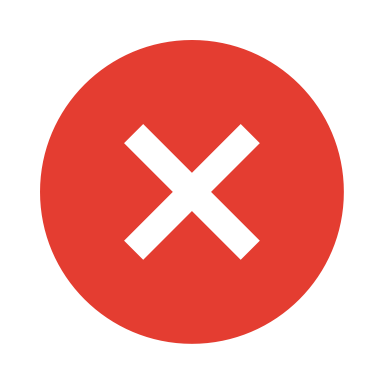 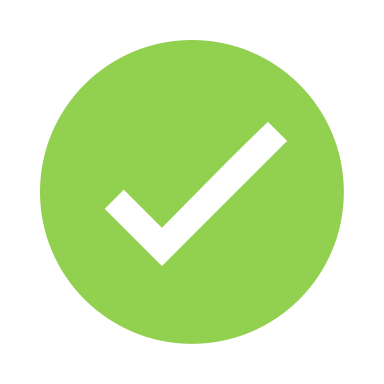 NO
SI
Recomendacion
¿Debe usarse heparina de bajo peso molecular sobre agentes anticoagulantes orales directos en pacientes con enfermedades agudas que requieren trombo-profilaxis farmacológica? 
El panel latinoamericano surgiere usar la heparina de bajo peso molecular sobre los agentes anticoagulantes orales directos en trombo profilaxis medica  (recomendación condicional basada en certeza moderada en la evidencia sobre los efectos ⨁⨁⨁◯).
La evidencia de 3 ensayos mostró que curso corto de HBPM vs curso corto y   prolongados de DOAC aumentan el sangrado sin un impacto significativo en  reducción del TEV. 
Panel original dio fuerte recomendación contra  DOAC. (↑ absoluto en sangrado es pequeño:
entre 0,2 y 1,2% . 
Panel latinoamericano consideró que algunos pacientes pueden cambiar el pequeño incremento en el sangrado por conveniencia de agente oral.
Se emitió una recomendación condicional
Cualquier DOAC en comparación con LMWH profiláctica:
°°Esta recomendación cambió su fuerza vs original
*Estas estimaciones se aplican a un riesgo de hemorragia basal bajo
Calidad de la evidencia  : Baja            Moderada       fuerte
[Speaker Notes: Recommendation 11

DOACs are associated with a higher rate of major bleeding than prophylactic LMWH.

For patients at high risk of bleeding, risk difference would be 8 more bleeds per 1,000 (2 more to 22 more)

NOTES:

The guideline panel determined that there is moderate certainty of the evidence for net health harm given the increased bleeding risk from using a DOAC compared with LMWH in acutely ill medical inpatients, both for inpatient use and extended use
While the panel judged that extending prophylaxis with a DOAC was probably both acceptable and feasible, it could increase inequity due to access and cost of extended out of hospital use. 


Link to Evidence-to-Decision framework: https://guidelines.gradepro.org/profile/684ECAB2-2D90-B610-94A8-00BED6FC63FE]
El paciente pasa a la UCI en context de Urosepsis y desarrolla sangrado Hemorroidal severo. Usted decide descontinuar la tromboprofilaxis para garantizar la hemostasia.  
¿ Cual de las siguientes opciones para tromboprofilaxis sugeriría en éste momento?

Medias de Compresión Elástica
Dispositivos Compression neumática
 Ejercicios para pantorrilla (fisioterapia)
No require profilaxis mecanica
Tanto uso de Medias Elásticas como Dispositivos de compresión Neumática son Válidos
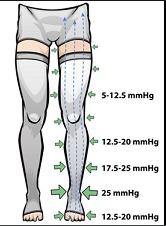 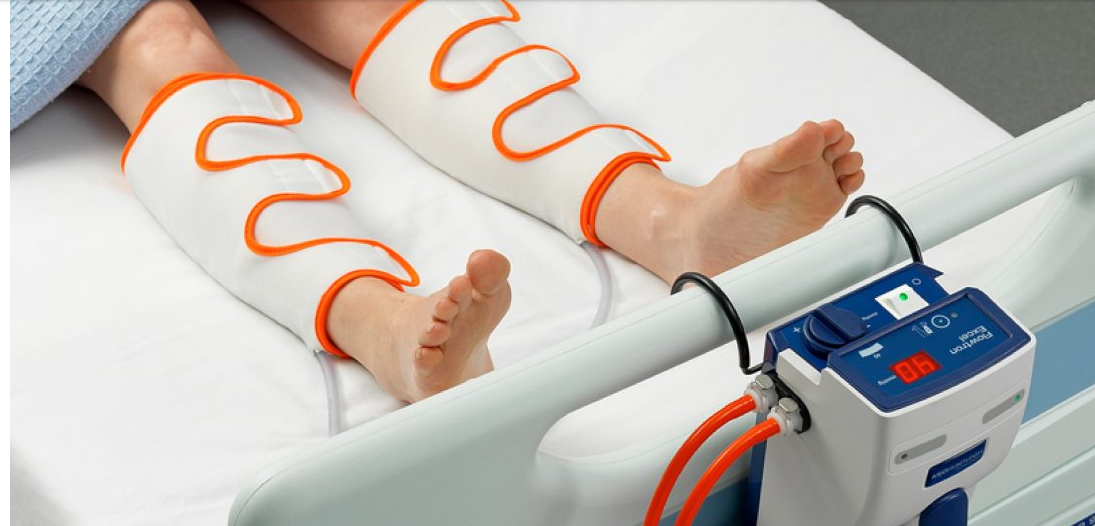 Vs
Recomendación 14
En pacientes con enfermedades agudas y críticas que no pueden recibir profilaxis farmacológica, el panel latinoamericano sugiere el uso de profilaxis mecánica en vez de no profilaxis (recomendación condicional basada en certeza moderada en la evidencia sobre los efectos ⨁⨁⨁◯).
Recomendación 15
En pacientes hospitalizados con enfermedades agudas y enfermedades críticas que necesitan profilaxis mecánica, el panel latinoamericano sugiere cualquiera de estas dos opciones, dispositivos de comprensión neumática o medias de comprensión graduada (recomendación condicional basada en muy baja certeza en la evidencia sobre los efectos ⨁◯◯◯).
[Speaker Notes: Recommendation 10

There is scarce data addressing which mechanical method is more effective (1 RCT).

NOTES:

Paucity of evidence concerning which mechanical method is more effective for preventing VTE
Either option can be used for those with contraindications to pharmacological prophylaxis, including those at high bleeding risk

Link to Evidence-to-Decision framework: https://guidelines.gradepro.org/profile/481D40D6-31CD-153A-BB3F-1CF50F1A7B23]
Recomendación 15 cont
Comentarios
Las diferencias absolutas entre las dos modalidades en eventos trombóticos y hemorragia, son  probablemente pequeñas
Decisión final depende  de costos, disponibilidad y preferencia de médicos -pacientes.
Los dispositivos de presión intermitente, por lo general son ruidosos y pueden interrumpir el sueño y las medias  ejercen presión continua que puede resultar incómoda 
 Ambas modalidades deben usarse de acuerdo con las instrucciones del fabricante.
°°Esta recomendación no cambio i recomendación ni fuerza
Calidad de la evidencia  : Baja            Moderada       fuerte
Se resuelve el sangrado GI y a los pocos días se reinicia la tromboprofilaxis con HBPM. Estuvo internado durante 9 dias y tuvo alta hospitalaria con la neumonia en proceso de resolución. Se prescribe su medicación habitual.
¿Recomendaría profilaxis para el alta hospitalaria contra el TEP?
Descontinuar la HBPM el día del alta hospitalaria
Mantiene la HBPM por 3 semana 
Cambia la HBPM para DOAC, y continua el DOAC por 3 semanas 
Medias de compresión graduada por 3 semanas
¿Cual es la razon para extender la tromboprofilaxis más alla del alta hospitalaria?
La mayoría de los eventos hospitalarios ocurren fuera del hospital, en el primer mes después del alta.
El riesgo de TEP en pacientes medicos es elevado aún 45-60 días después del alta
La duración de la profilaxis para pacientes hospitalizados se  coordina en la medida que disminuye la duración promedio de la estancia en el hospital.
Huang Am J Med 2014
Cohen NEJM 2016
Cohen NEJM 2014
Goldhaber NEJM 2011
Recomendación
¿Debe usarse la trombo-profilaxis por un curso corto o por un curso extendido en pacientes con enfermedades agudas o críticas que requieren profilaxis farmacológica? 
En pacientes con enfermedades agudas o criticas , el panel recomienda un curso corto de tromboprofilaxis en  pacientes hospitalizados sobre un curso extendido de tromboprofilaxis ( recommendation condicional, certeza moderada en al evidencia sobre los efectos).
COMENTARIOS
El panel consideró que había cierta incertidumbre con respecto a riesgo basal de TEV. Mientras que para la mayoría de los pacientes el riesgo inicial de TEV es pequeño.
La profilaxis extendida no resultará en un beneficio significativo, hay algunos pacientes con mayor riesgo inicial de TEV que mantienen este riesgo después del alta, en especial si ameritan Rehabilitación y no pueden deambular. 
Esos pacientes pueden beneficiarse de profilaxs extendida
Esta recomendación cambió su fuerza. El panel original hizo fuerte recomendación a favor de una profilaxis corta, mientras que el panel latinoamericano hizo una recomendación condicional
Quality of Evidence (GRADE): Low        Moderate        Strong
[Speaker Notes: Recommendation 13

NOTES:

In a systematic review of four studies (1 LMWH, 3 DOAC) comparing inpatient-only versus extended pharmacologic prophylaxis:
Extended prophylaxis led to relative reduction in PE (RR 0.63) and DVT (RR 0.54), but absolute effects were small (0 to 3 fewer per 1,000)
Extended prophylaxis led to increase in risk of major bleeding (RR 2.09
While there was reduction in PE and DVT, absolute effects were very small.

Link to Evidence-to-Decision framework: https://guidelines.gradepro.org/profile/B7E7908E-FFD0-19C4-862E-16561BEC51FE]
Consideraciones
¿Porque la tromboprofilaxis extendida de rutina no es actualmente recomendada ?
La tromboprofilaxis extendida puede reducir la EP y TVP, pero el impacto absoluto en la reduccion del TEP es pequeño(1 para 3 TEP per 1,000 pacientes tratados), y es similar al número de eventos de sangrado causados.
La profilaxis extendida no tiene impacto en la mortalidad
Posiblemente los tres  estudios mas importantes  (APEX, MAGELLAN, ADOPT) no seleccionaron pacientes con suficiente  riesgo alto de TEP.
Sin embargo, el MARINER trial (Spyropoulos NEJM 2018)tambien no mostró reduccion  significativa en TEP a pesar del uso del modified IMPROVE VTE risk score para seleccionar pacientes clínicos con alto riesgo que utilizaron tromboprofilaxis extendida con rivaroxaban
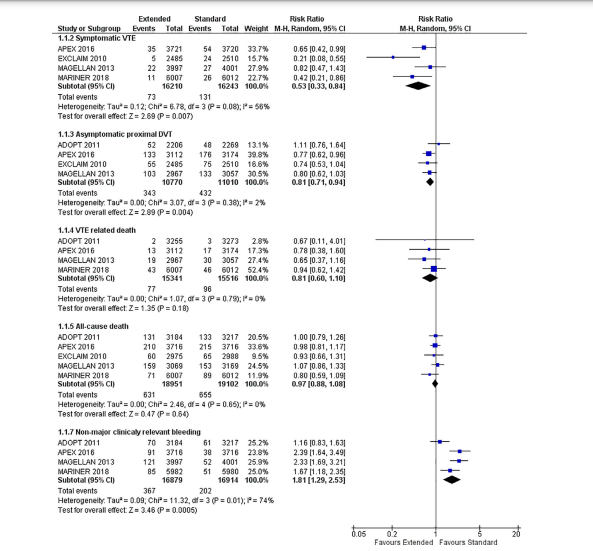 “Entre los pacientes médicos  hospitalizados, la prolongación de la tromboprofilaxis venosa se asoció con una disminución del riesgo de eventos TEV, pero con un aumento del riesgo de hemorragia sin diferencias significativas en la muerte relacionada con TEV”.
Extended duration of thromboprophylaxis for medically ill patients: a systematic review and meta-analysis of randomised controlled trials
 Zayed Y, Kheiri B, Barbarawi M Internal Medicine Journal 50 (2020) 192–199
Caso Clínico 3 Viajeros de larga Distancia
Mujer de 53 años de edad con historia de TVP no provocado hace 4 años, obesa IMC de 38 kg/m2.  No se encuentra medicada con anticoagulants ni con  antiplaquetarios.
Debe viajar en avión a Madrid, será un vuelo de larga duración  (> 4 horas). 

¿Cuál de las siguientes opciones usted recomendaría como método antitrombotico?

HBPM
Medias de compression Graduada
Aspirina
No profilaxis necesitada
A y B  son correctas
Viajes en avión y TVP
Viajes de larga distancia: 4 horas de vuelo o más
Viaje en avión está asociado con un riesgo aumentado de 2.8 mayor incremento en riesgo parar desarrollar TEP; que es proporcional a la duración del vuelo
Recomendación
En personas con riesgo aumentado de TVP el panel sugiere el uso de medias de compresión graduada o profilaxis con HBPM para viajes de larga distancia  (recomendación condicional basada en certeza muy baja en la evidencia sobre los efectos )
En personas con bajo riesgo de TVP el panel sugiere NO usar tromboprofilaxis. ( recomendación condicional basada en certeza muy baja en la evidencia sobre los efectos.)
Comentarios
HBPM, Medias graduadas y AAS tienen un pequeño beneficio incierto
No hay evidencia con respecto al uso de ACOD para trombo profilaxis durante el vuelo.
Calidad de Evidencia (GRADE): Bajo        Moderada       Fuerte
[Speaker Notes: Recommendations 18 and 19

Patients at increased VTE risk include: recent surgery, prior VTE, postpartum women, active malignancy, or two or more risk factors including combinations of the above with hormone replacement therapy, obesity, or pregnancy

Links to Evidence-to-Decision frameworks:

Compared with no intervention:

Graduated compression stockings: https://dbep.gradepro.org/profile/C18330E4-93EB-5807-ABAB-5F926CD54CCF
LMWH: https://dbep.gradepro.org/profile/916AAFBA-F72C-2CBE-BD33-8EA86A031824
Aspirin: https://dbep.gradepro.org/profile/7E083128-12E4-1EB2-9567-2E37334ECB8D]
Aplicando esta Guía al paciente: ¿Por qué estas recomendaciones son “condicionales”?
53 años femenina con TVP previa no provocada y obesidad

¿Cuál es su riesgo de TVP asociado a sus factores de riesgo con el vuelo??
Riesgo anual basal ≈ 1 en 1000 (edad) x 2 (obesidad) x 5 (TEV anterior) ≈ 1 en 100 por año
Riesgo diario de TEV ≈ 1 en 100 x 1 en 365 días por año ≈ 1 en 3650
Riesgo de TEV por vuelo ≈ 1 en 3650 (riesgo diario) x 30 días de riesgo x 3 (RR con vuelo) ≈ 3 %
COMENTARIOS
Medias de compresion graduadas, HBPM y aspirina tienen un pequeño, incierto efecto en la prevención de TVP y el beneficio absoluto es muy pequeño.
Los médicos deben tomar en cuenta los factores de riesgo relacionados del paciente
¿Cuál es el beneficio de la tromboprofilaxis  de la HBPM?
RR 0,10 (IC 95% 0,01-2,11) en comparación con ninguna intervención, 
Riesgo aproximado de TEV por vuelo con HBPM = 3 % x 0,10 = 0,3 % (incertidumbre alta, IC del 95 %: 0,03 % a 6,3 %)
Eichinger Arch Int Med 2008
Silverstein Arch Int Med 1998
Caso 3: Continuación
Dado que la paciente tiene una historia  TEP previo y es obesa, se justifica la indicación de tromboprofilaxis ya sea con medias de compresión graduadas o HBPM durante su vuelo.
Ella recibió tromboprofilaxis con HBPM en la mañana para su vuelo de 7-horas de duración y no desarrolló TVP.
Resumen Parte 1: Volviendo a nuestros objetivos
1.    Establecer  indicación de Tromboprofilaxia en pacientes Quirúrgicos 
Uso de Profilaxis en cirugía general de riesgo moderado a alto de TVP, en cirugía post trauma y Qx neuroquirúrgico mayor
2.   Entender el Uso de Profilaxia mecánica y sus tipos en Cirugía
Pacientes con Hemorragia activa o alto riesgo de Hemorragia, Ambas opciones (medias elástica y compression neumáticas son opciones válidas en nuestro medio)
3.   Inicio  y duracion de la profilaxia en cirugía. 
Inicio de profilaxis tardia con mayor aceptación en latinoamerica, Preferir la proxilaxia  de corta duración en cirugía general,  reservar profilaxia extendida en cirugia oncológica y ortopédica.
Resumen Parte 2: Volviendo a nuestros objetivos
Describir las recomendaciones de tromboprofilaxis en los pacientes hospitalizados con enfermedad clínica o enfermedad aguda 
Risk assessment models (RAMs), HBPM comparado con DOACs
Describir las recomendaciones de tromboprofilaxis para los pacientes externados del hospital despues de una enfermedad aguda
Profilaxis extendida versus profilaxia intrahospitalaria, HBPM comparado con DOACs
Identificar a los pacientes que pueden beneficiarse de recibir tromboprofilaxis cuando viajan largas distancias
Medias de compresion graduada o HBPM para aquellos con fuertes factores de riesgo para TVP
Cambios en las Recomendaciones de Origen
El panel latinoamericano acordó 21 recomendaciones.  En comparación con la guía original, 6 recomendaciones cambiaron de dirección y 4 cambiaron de fuerza.
Cuatro recomendaciones cambiaron de dirección (recomendaciones 9, 10, 11 y 13) y dos de fuerza ( 12 y 16) porque el panel latinoamericano consideró que las pequeñas diferencias en la síntesis de la evidencia no justificaron los recursos necesarios para implementar cambios.
Hubo preocupación con respecto al acceso y al impacto en la equidad en salud en algunos entornos de la región.
Dos recomendaciones cambiaron de dirección ( 2 y 6) porque el panel latinoamericano consideró evidencia indirecta adicional sobre los efectos de la profilaxis mecánica (los panelistas originales limitan su recomendación a la profilaxis farmacológica)
Dos recomendaciones (18 y 19) cambiaron de fuerza debido a consideraciones de valores y preferencias
Los panelistas latinoamericanos dieron más importancia a cómo los pacientes pueden valorar las alternativas orales.
Agradecimientos
Miembros del equipo del Panel Latinoamericano de Directrices de TEV de ASH
Miembros del equipo de ASH
Centro GRADE de la Universidad McMaster
Autores de ASH VTE kit diapositiva:
Mario Luis Tejerina Valle, MD,  Caja Petrolera de Salud - Bolivia
Juan Carlos Serrano Casas, MD, Universidad Central de Venezuela Unidad Hematológica Especializada 

Mas información sobre las Guías de ASH para TEV: www.hematology.org/VTE